Alignment, Scanning
Malcolm Guthrie
www.europeanspallationsource.se
13 September, 2018
Alignment needs
Traditional alignment of neutron samples done with a tape measure
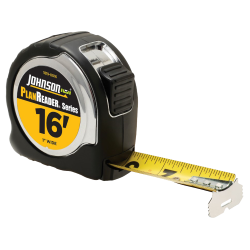 Majority of ESS instruments consider using < 1mm samples
Need higher precision alignment approach.
2
[Speaker Notes: SAM = survey, alignment & metrology]
synchrotrons
Luckily, problem solved in 1980’s
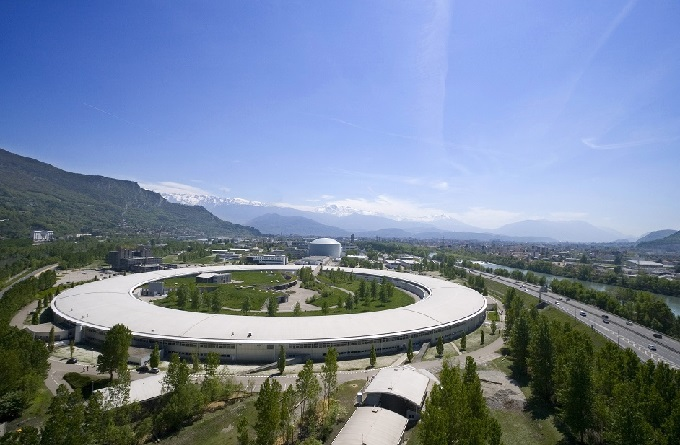 Scanning based approach.
3
[Speaker Notes: SAM = survey, alignment & metrology]
Scanning methodology
Setup:
Beam
z-axis
Detector
x-axis
4
x
x
[Speaker Notes: SAM = survey, alignment & metrology]
Requirements
Monitors
Active area larger than the beam
Uniform response across area
TOF capable

Motors
High speed: full scan in < 10s
2-axis
Complex scans (e.g. spirals)
[Speaker Notes: SAM = survey, alignment & metrology]
Requirements
Software
Easy user interface
Relative vs absolute scan capability
ability to define scan parameters (start, stop, step size)

Interfaces
SAD
Detector group
ICS group
Motion control…
[Speaker Notes: SAM = survey, alignment & metrology]
Current status
Prototype in Utgård, (using laser)
Diode based detector
Linear motor (driven by Beckhoff controller)

Next steps: 
Scanning software (already exists in EPICS)
Neutron version (V20)
[Speaker Notes: SAM = survey, alignment & metrology]
Beam characterisation
In addition to alignment, also reveals beam profile
TOF capability enables wavelength-dependent measurements
Scanning at different points along beam measures divergence + focal points
[Speaker Notes: SAM = survey, alignment & metrology]
Alignment of equipment
neutron pinhole/cross-hair is also optically visible
Can align a camera system to same target, thus mapping optical camera to neutron beam
[Speaker Notes: SAM = survey, alignment & metrology]
Metrology
Need high-precision metrology system to commission mounts.
SAM provides alignment services (laser-based)
Need local system for day-to-day commissioning
Devised “simple” 2-camera system:
z
z
y
x
Cam 1
Cam 2
Beam
O
Cam 1
Cam 2
after calibration: click gives x,y,z coords in USCS
10
[Speaker Notes: SAM = survey, alignment & metrology]
“Simple”
Devise optical spec for cameras (F.L., FOV, mag)
Devise interface spec for cameras (PoE)
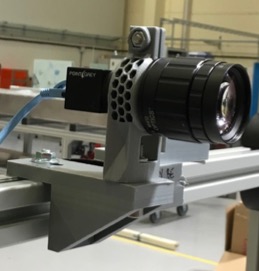 Implement EPICS interface for cameras
Software to convert pixel coords to USCS coords.
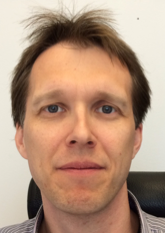 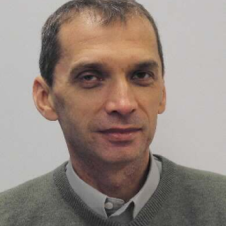 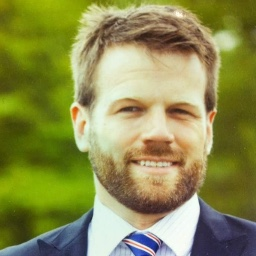 11
Camera test
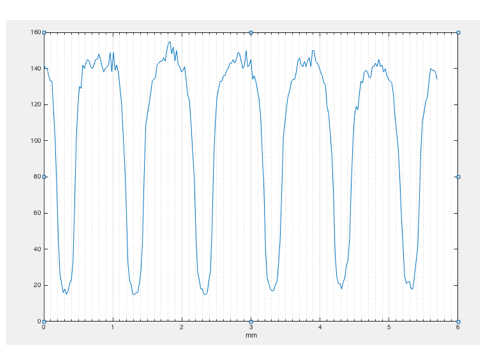 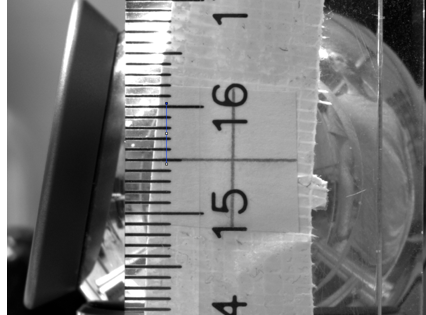 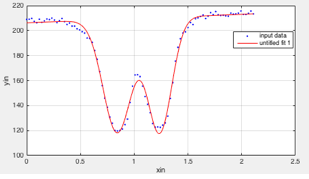 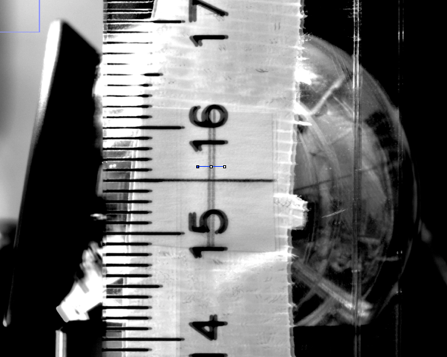 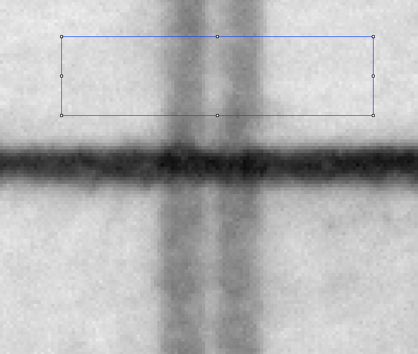 12
Camera test
< 10μm precision on displacements
13
Universal Coordinates
Kinematic Positioning

Interface has two separable parts:






High positional repeatability when they are connected:
High Level Requirements:
Rapid installation, minimise online alignment
High positioning precision ~1mm sample sizes).
Flange and floor-mounted compatibility.
Minimise adapters by establishing standard interfaces
Equipment mount
Equipment mount
Concepts:
Use kinematic positioning to ensure repeatability
Calibrate instrument part of mount to have identical spatial relation to the sample position on each instrument
Repeat process on multiple ”Levels” to cover wide range of equipment and tolerance requirements
Instrum. mount
Instrum. mount
Calibration process: 
Take a unique calibration standard and interface it with each instrument
Translate/rotate instrument mount until standard is centred on sample position
Lock this position
14
Alignment protocol*(*assumes known sample position “+”)
Before alignment:
Beam
Inst. 1
Inst. 2
Inst. “n”
Calib’Standard
15
Alignment protocol*(*assumes known sample position!)
Install standard
Beam
Inst. 1
Inst. 2
Inst. “n”
Calib’Standard
16
Alignment protocol*(*assumes known sample position!)
Install standard
Adjust mount to align
Beam
Inst. 1
Inst. 2
Inst. “n”
Calib’Standard
17
Alignment protocol*(*assumes known sample position!)
Install standard
Adjust mount to align
Repeat on Inst 2
Beam
Inst. 1
Inst. 2
Inst. “n”
Calib’Standard
18
Alignment protocol*(*assumes known sample position!)
Install standard
Adjust mount to align
Repeat on Inst 2
Beam
Inst. 1
Inst. 2
Inst. “n”
Calib’Standard
19
Alignment protocol*(*assumes known sample position!)
Install standard
Adjust mount to align
Repeat on Inst 2
Etc…
Beam
Inst. 1
Inst. 2
Inst. “n”
Calib’Standard
20
Alignment protocol*(*assumes known sample position!)
Install standard
Adjust mount to align
Repeat on Inst 2
Etc…
Beam
Inst. 1
Inst. 2
Inst. “n”
Calib’Standard
21
Alignment protocol*(*assumes known sample position!)
Install standard
Adjust mount to align
Repeat on Inst 2
Etc…
Beam
Inst. 1
Inst. 2
Inst. “n”
Expect periodic recalibration (beam drift, concrete subsidence etc.)
Note: Samples must be calibrated relative to “equipment” mount 
This can be done offline by calibrating an “alignment station” in exactly the same way as the instruments
Calib’Standard
22
Hidden ROI
23
Hidden ROI
2. Equivalent instrument frame AI


With coordinate matrices X’ = (x’,y’,z’)

3. Determine X’ for several (visible) reference points on object.

4. Obtain transformation between AS and AI

5. Obtain coordinates of ROI in instrument frame
AI
24
Sample position (Origin of instrument frame)